L’ALBERO       ALFABETO
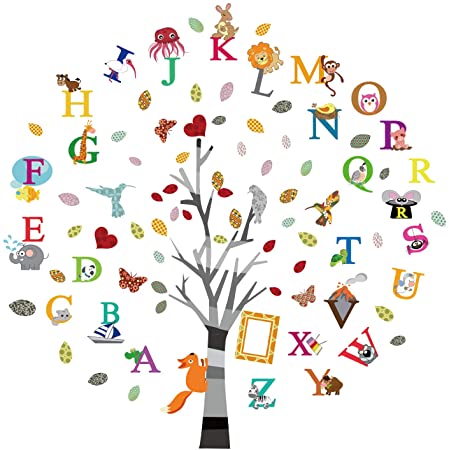 INS  PAOLA DE FALCO 
      Sez.  F PLESSO SICILIANO
ciao bambini guardate attentamente il video e  ascoltate la storia dell’Albero Alfabeto  che  vi racconto .
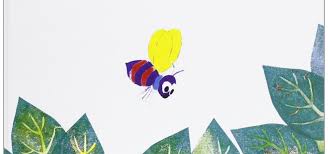 ……E osservate bene le immagini
L’ALBERO ALFABETO
Vi è piaciuta la storia?  Ora  disegnate anche voi un bell’ albero alfabeto con tutte le lettere dell’alfabeto sulle sue foglie.
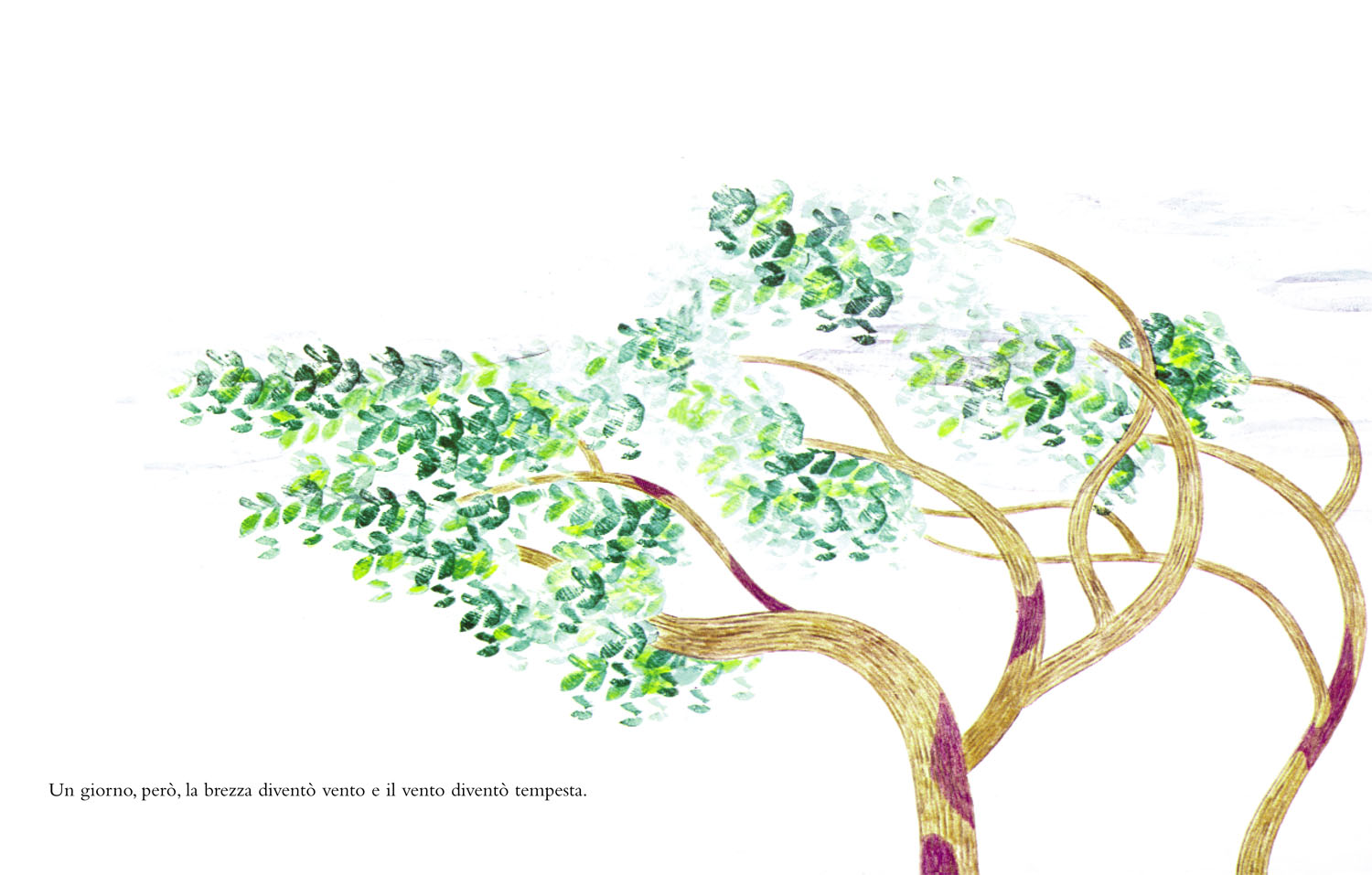 I campo di esperienza prevalentemente coinvolti sono:
I discorsi e le  parole
Immagini, suoni e colori